Pontificia Universidad Católica Madre y Maestra (PUCMM) 
Centro de Excelencia para la Investigación y Difusión de la Lectura y la Escritura (CEDILE)


Tema:
Aplicación del modelo de Flower y Hayes para la redacción de resúmenes 
de textos expositivos, en la asignatura Fundamentos del Currículo (EDU – 247- 001)

Presentado por:
Edwin Paniagua M.A.

Departamento:
Educación

III Seminario Leer y Escribir a través del Currículo en la Educación Superior
Santiago, martes 12 de abril de 2016
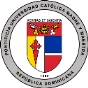 Pontificia Universidad Católica Madre y Maestra - PUCMMDiplomado en Alfabetización Académica – CEDILEAplicación del modelo de Flower y Hayes - Edwin Paniagua M.A.
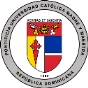 Antecedentes
Pontificia Universidad Católica Madre y Maestra - PUCMMDiplomado en Alfabetización Académica – CEDILEAplicación del modelo de Flower y Hayes - Edwin Paniagua M.A.
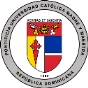 Vinculación de la investigación con el Diplomado

Paula Carlino define la alfabetización académica como sigue: «Conjunto de nociones y estrategias necesarias para participar de la cultura discursiva de las disciplinas, así como las actividades de producción y análisis de textos requeridos para aprender en la universidad» (2003, pág. 410). 

La PUCMM asume este enfoque a través de la realización del Diplomado en lectura y escritura a través del currículo en la Educación Superior, cuya responsabilidad corresponde al CEDILE. Este es el marco de la presente investigación.
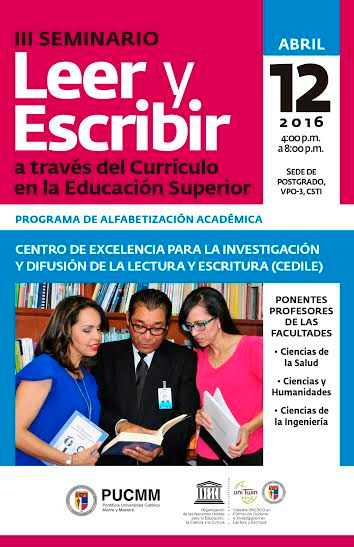 [Speaker Notes: De ahí que en este enfoque se conciba tanto a la lectura y como a la escritura como herramientas cognitivas para el desarrollo intelectual de los estudiantes, en el ámbito universitario, y no como simples formas de comunicación.]
Pontificia Universidad Católica Madre y Maestra - PUCMMDiplomado en Alfabetización Académica – CEDILEAplicación del modelo de Flower y Hayes - Edwin Paniagua M.A.
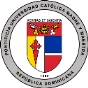 Vinculación de la investigación con el Diplomado

En consonancia el acápite anterior, la investigación-acción redimensiona la concepción de resumen ya que tanto en la lectura como en la redacción del mismo, ocurre una interacción entre el autor, el lector-escritor y el contexto en el que interactúan.  La lectura y la escritura, pues, son procesos dinámicos.

En sintonía con esta realidad y, a diferencia de los trabajos citados con anterioridad, el presente estudio se concentró en la aplicación del modelo de Flower y Hayes a la redacción de resúmenes de textos expositivos (complementado con las macrorreglas propuestas por Teun van Dijk).
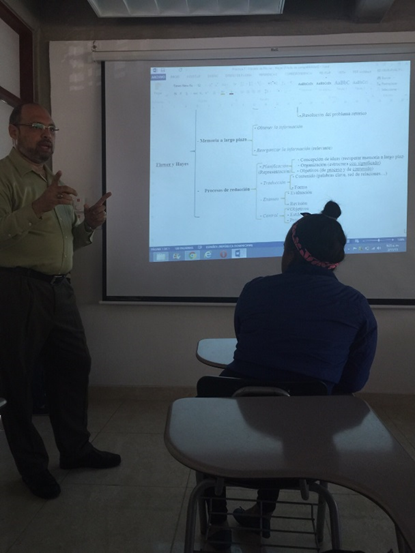 [Speaker Notes: De la cita precedente se colige que las prácticas de leer y escribir no ocurren de manera aislada, sino en un contexto, siguiendo una estructura y con una intencionalidad. De ahí que en este enfoque se conciban tanto a la lectura y como a la escritura como herramientas cognitivas para el desarrollo intelectual de los estudiantes, en el ámbito universitario, y no como simples formas de comunicación. El docentees el responsable de propiciar las condiciones para que los estudiantes formen parte activa de esta comunidad discursiva universitaria.]
Pontificia Universidad Católica Madre y Maestra - PUCMMDiplomado en Alfabetización Académica – CEDILEAplicación del modelo de Flower y Hayes - Edwin Paniagua M.A.
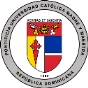 Pontificia Universidad Católica Madre y Maestra - PUCMMDiplomado en Alfabetización Académica – CEDILEAplicación del modelo de Flower y Hayes - Edwin Paniagua M.A.
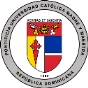 El objetivo principal del estudio citado es la aplicación del modelo de Flower y Hayes para la redacción de resúmenes de textos expositivos. Esta estrategia se aplicó en  la asignatura Fundamentos del Currículo (EDU 247-001), durante el período académico 1-2015, en la PUCMM (14 estudiantes: la mayoría cursaba el cuarto ciclo).
 
En sentido general, hubo tres dificultades importantes para la realización del presente estudio:

tiempo
resistencia  
retraso
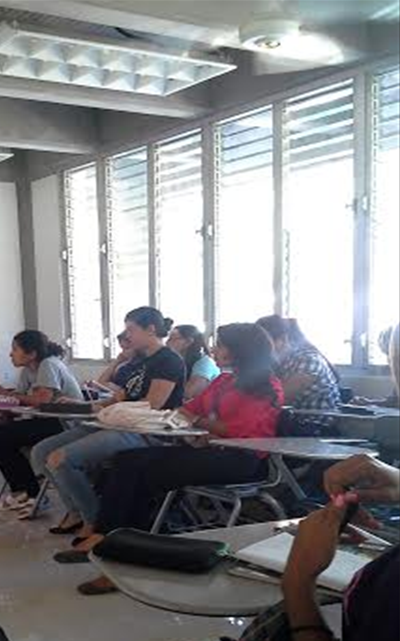 [Speaker Notes: a) tanto para los estudiantes como para el docente requirió más encuentros, asesorías presenciales y virtuales, así como clases de lo previsto. 

b) tanto de los alumnos (a revisar lo que ya entregaron) como del profesor (a implementar una metodología distinta: el proceso vs. el resultado). 

c)]
Pontificia Universidad Católica Madre y Maestra - PUCMMDiplomado en Alfabetización Académica – CEDILEAplicación del modelo de Flower y Hayes - Edwin Paniagua M.A.
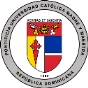 [Speaker Notes: Este proceso se llevó a cabo en tres momentos o etapas: primero (diagnóstico) se les solicitó a los estudiantes que resumieran un texto de cuatro páginas sobre el aprendizaje significativo; luego, se retroalimentó este primer borrador y se les propuso la elaboración de un plan (partiendo del problema retórico) y la entrega de un segundo borrador; por último, se les entregó una rúbrica para la revisión y entrega del documento final. Durante este proceso se utilizaron diversas estrategias y recursos: rúbrica, Google drive, grupos de Whats’app, tutorías individuales, entre pares y grupales, lectura del periódico, asignación de relatorías, entre otros.]
Pontificia Universidad Católica Madre y Maestra - PUCMMDiplomado en Alfabetización Académica – CEDILEAplicación del modelo de Flower y Hayes - Edwin Paniagua M.A.
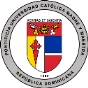 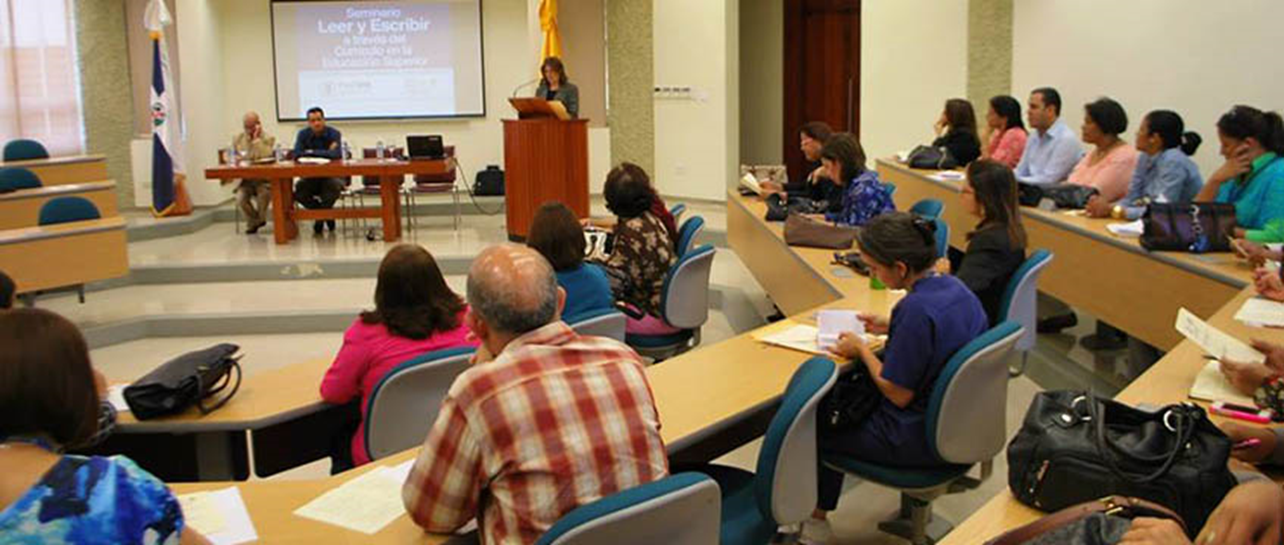 -
[Speaker Notes: Problema: 
1) Con frecuencia se asigna un resumen y se obtiene un resultado distinto: resumir no es reducir.
2) Se presupone que el estudiante domina el concepto de resumen y que lo ha practicado mucho.
3) Se privilegia el contenido conceptual sobre el procedimental.
4) Se concibe el resumen como un producto.

b) La investigación-acción es una herramienta que redimensiona la concepción de resumen, ya que tanto en la lectura como en la redacción ocurre una interacción entre el autor, el lector-escritor (sus conocimientos, experiencias) y el contexto en el que interactúan (finalidad…).  La lectura y la escritura son procesos dinámicos. La educación no es un acto, sino un proceso en el cual se interactúa para generar conocimiento (unidad ideacional – aprendizaje significativo). 

c) Si se valida lo anterior, entonces hay tres factores que justifican este estudio: 
1) el protagonismo del  aprendizaje lo tiene el alumno: hay que empoderarlo. 
2) No se trata de un proceso lineal, sino recursivo.
3) Para resumir el estudiante deberá leer y escribir: analizará y sintetizará.]
Pontificia Universidad Católica Madre y Maestra - PUCMMDiplomado en Alfabetización Académica – CEDILEAplicación del modelo de Flower y Hayes - Edwin Paniagua M.A.
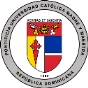 [Speaker Notes: a) Diagnóstico: escribieron sin contexto, sin plan y sin revisar.]
Pontificia Universidad Católica Madre y Maestra - PUCMMDiplomado en Alfabetización Académica – CEDILEAplicación del modelo de Flower y Hayes - Edwin Paniagua M.A.
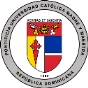 [Speaker Notes: De la cita precedente se colige que las prácticas de leer y escribir no ocurren de manera aislada, sino en un contexto, siguiendo una estructura y con una intencionalidad. De ahí que en este enfoque se conciba tanto a la lectura y como a la escritura como herramientas cognitivas para el desarrollo intelectual de los estudiantes, en el ámbito universitario, y no como simples formas de comunicación.
 simples]
Pontificia Universidad Católica Madre y Maestra - PUCMMDiplomado en Alfabetización Académica – CEDILEAplicación del modelo de Flower y Hayes - Edwin Paniagua M.A.
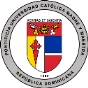 [Speaker Notes: De la cita precedente se colige que las prácticas de leer y escribir no ocurren de manera aislada, sino en un contexto, siguiendo una estructura y con una intencionalidad. De ahí que en este enfoque se conciba tanto a la lectura y como a la escritura como herramientas cognitivas para el desarrollo intelectual de los estudiantes, en el ámbito universitario, y no como simples formas de comunicación.
 simples]
Al finalizar el estudio, Aplicación del modelo de Flower y Hayes para la redacción de resúmenes de textos expositivos, en la asignatura Fundamentos del Currículo (EDU – 247- 001), se ha llegado a las siguientes conclusiones (recordando que se asumió como un proyecto de investigación-acción, en el marco del Diplomado en alfabetización académica en la Educación Superior):
[Speaker Notes: Modelo: Los estudiantes ignoraron el contexto, el plan, el control y la revisión, al principio;
Durante el proceso y en el trabajo final la oscilación fue inversa.]
Pontificia Universidad Católica Madre y MaestraDiplomado en Alfabetización Académica – CEDILEModelo de Flower y Hayes – Edwin Paniagua M.A.
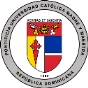 Pontificia Universidad Católica Madre y MaestraDiplomado en Alfabetización Académica – CEDILEModelo de Flower y Hayes – Edwin Paniagua M.A.
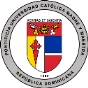 ¿Qué tenían Cervantes y Shakspeare, 
que no tienes tú?
Un lector
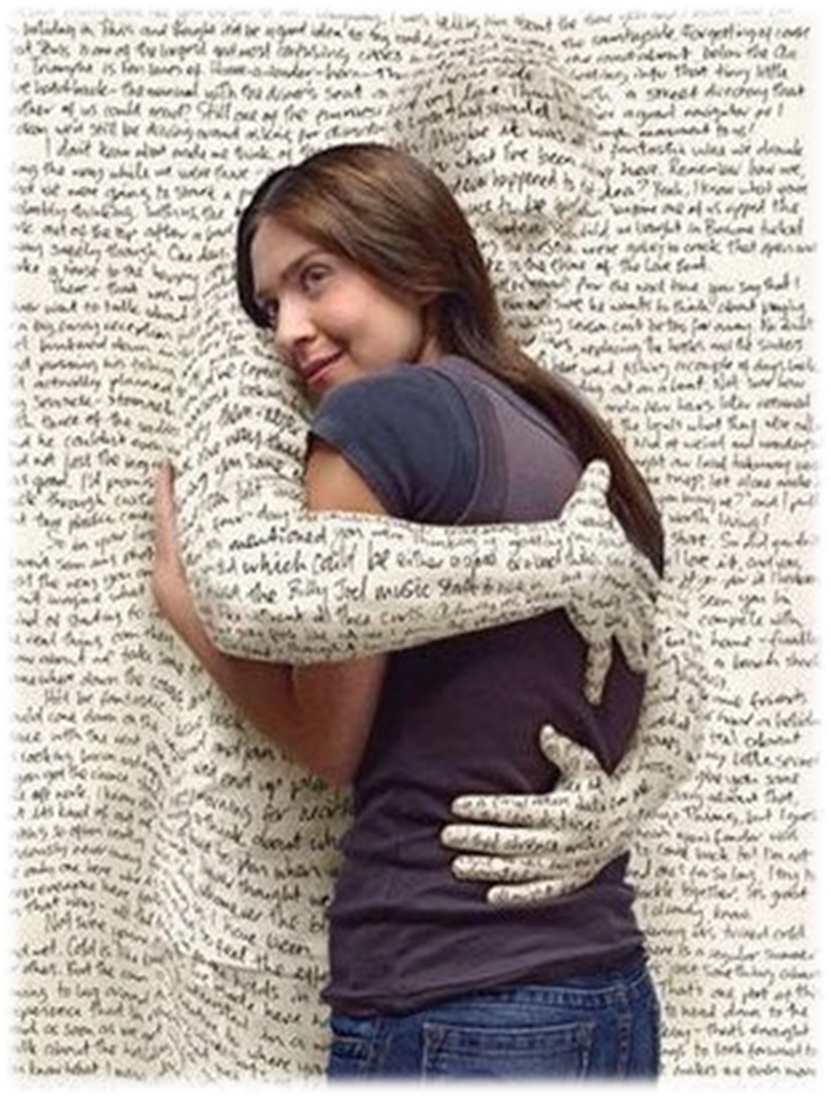 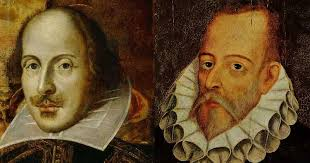